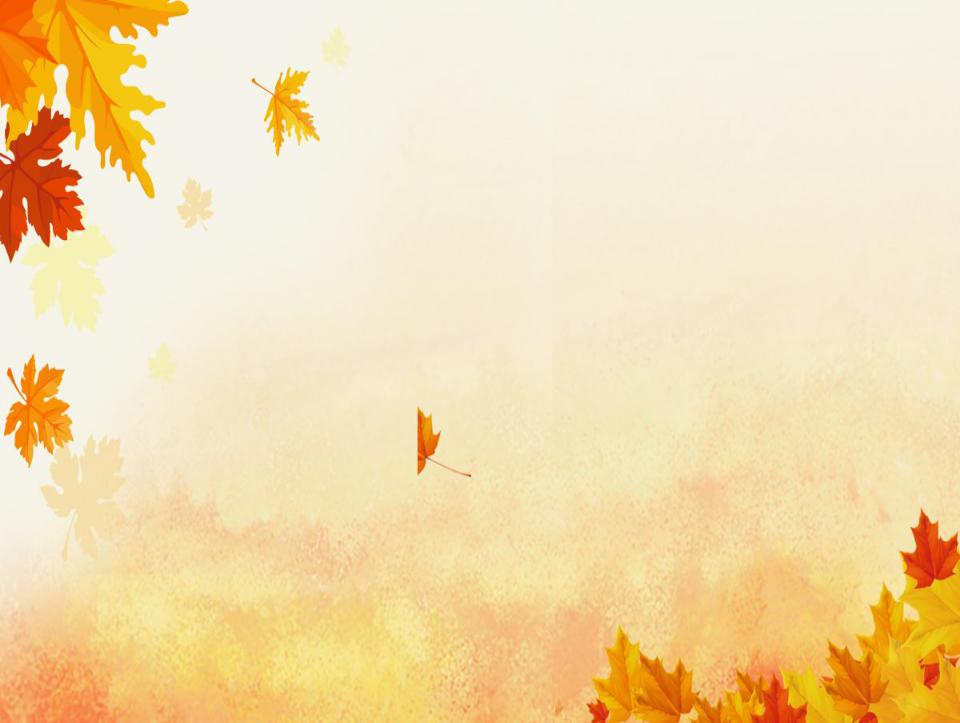 Здравствуй наш любимый,
             детский сад!
МБДОУЦРР №28 «Огонек»
Группа №2 «Огоньки»
Подготовили воспитатели: Баталова М.А. Сафонова М.В.
Сентябрь 2020г.
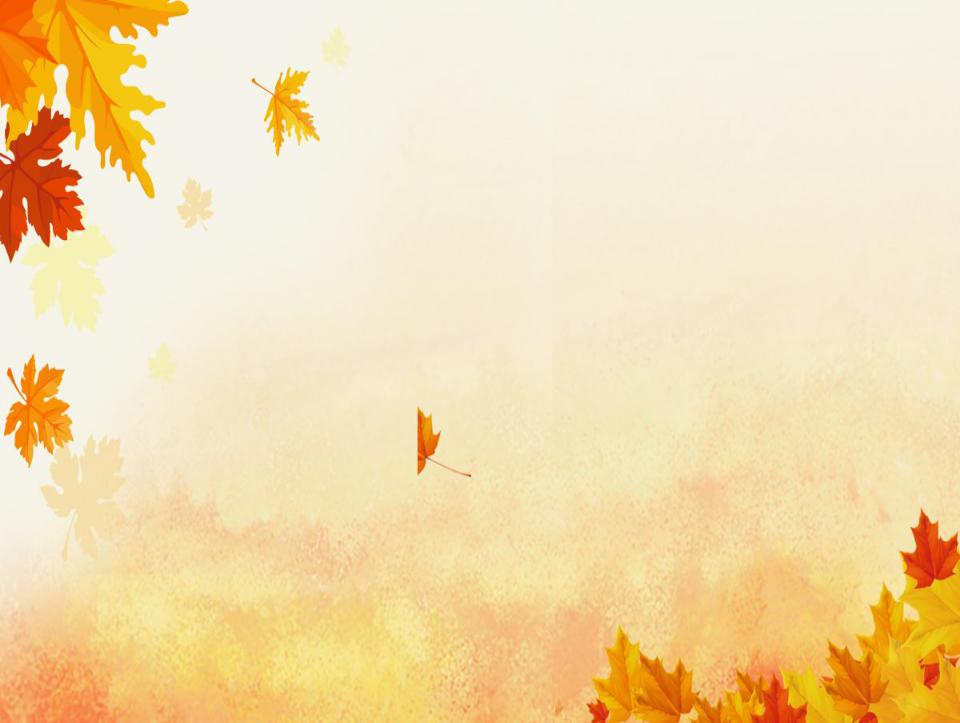 Раз,
Два,
Три,
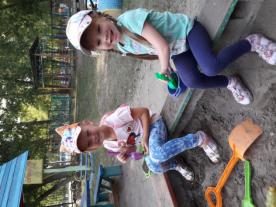 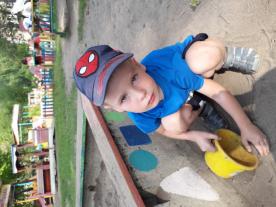 Четыре,
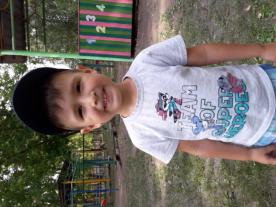 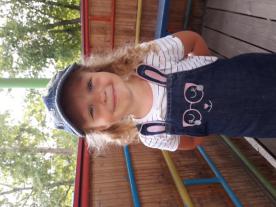 Пять
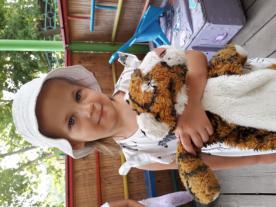 В детский сад иду опять,
              Ждут меня мои подружки
                                  и любимые игрушки!
.
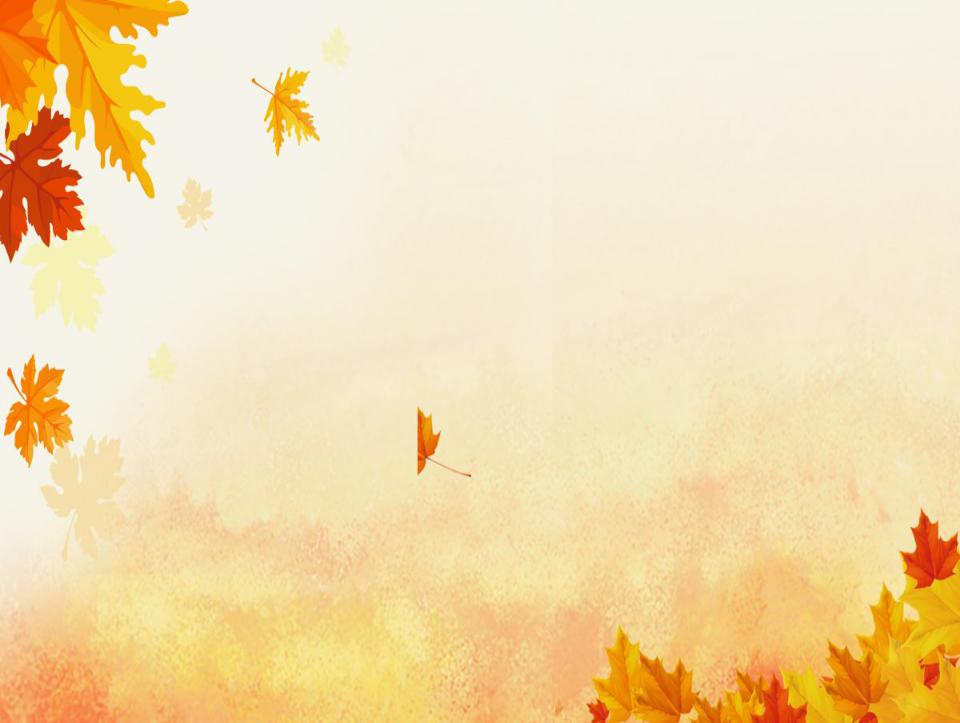 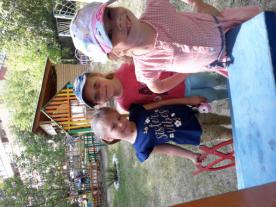 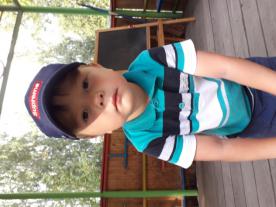 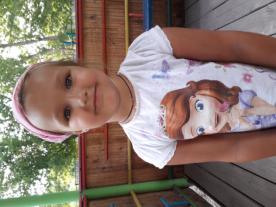 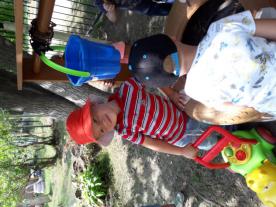 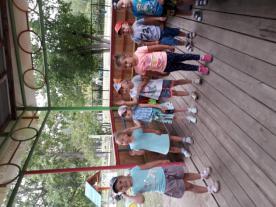 Все мы любим детский сад,
                     Он всегда ребятам рад!
.
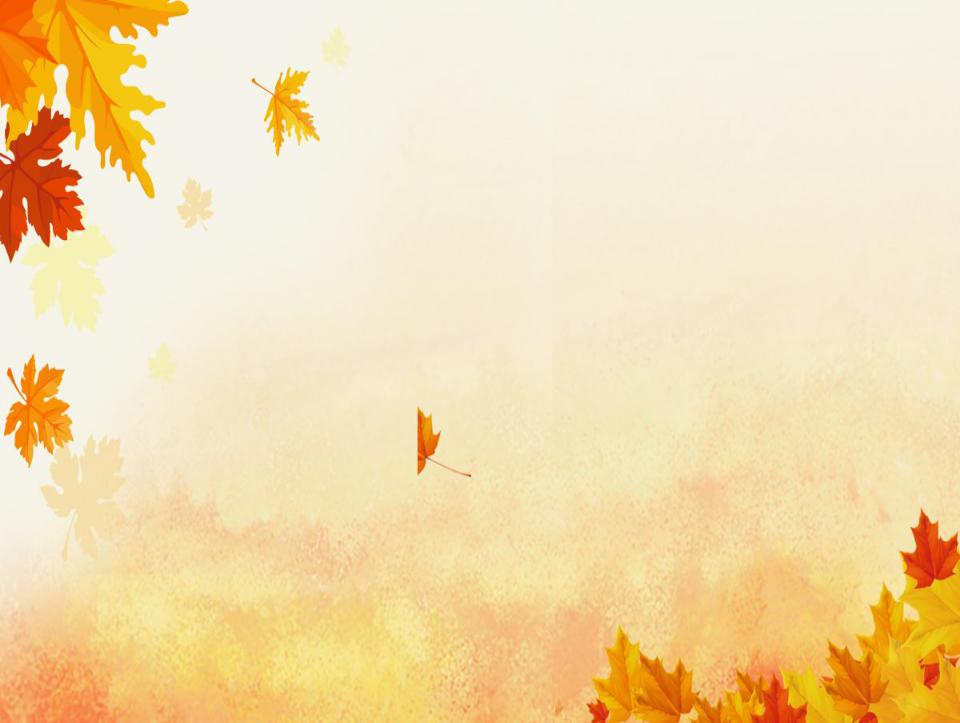 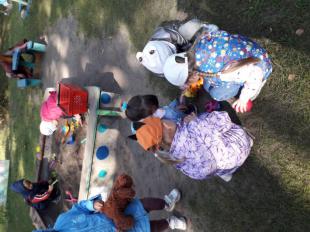 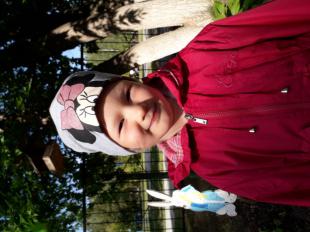 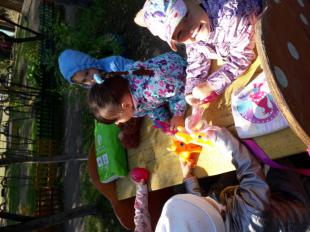 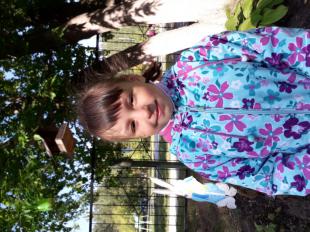 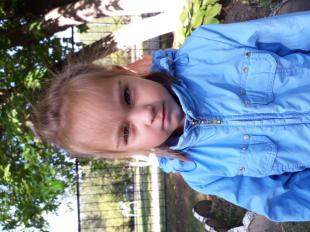 Мы рисуем и играем, лепим, пазлы   
                                  собираем,                                                                                                                                              
Все цветочки поливаем и совсем мы не    
                                   скучаем!
.
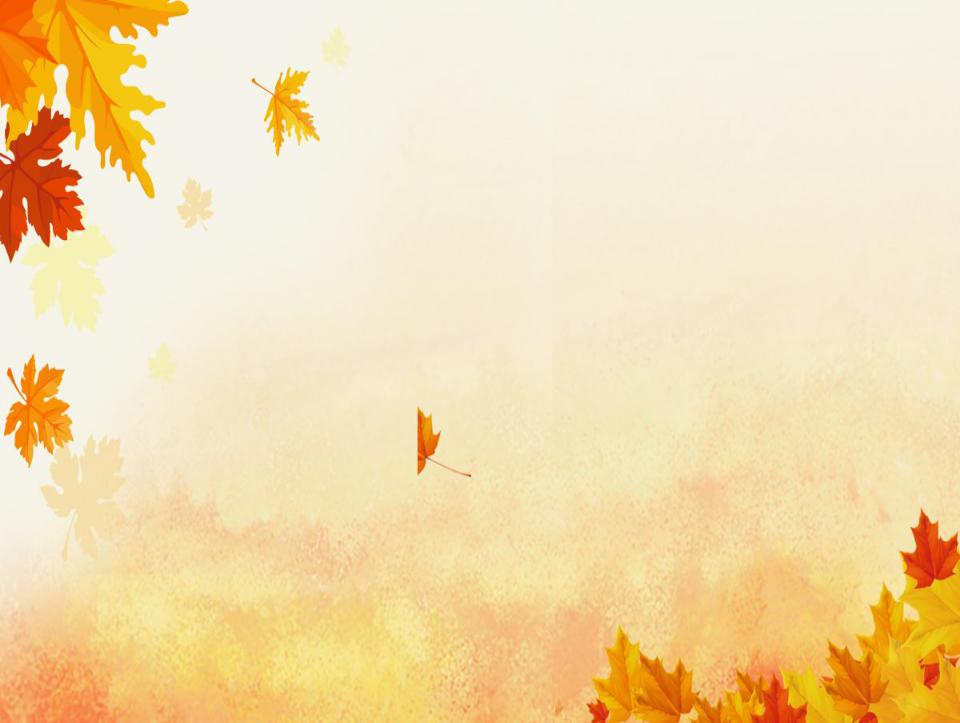 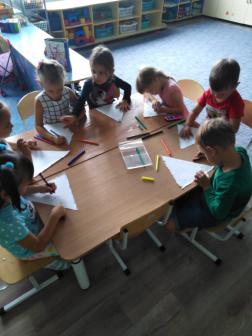 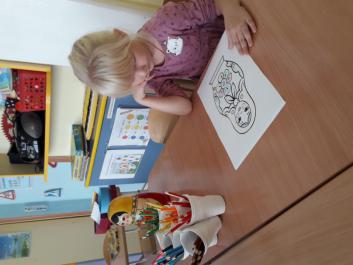 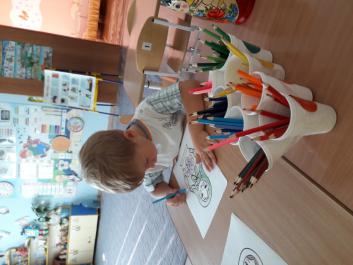 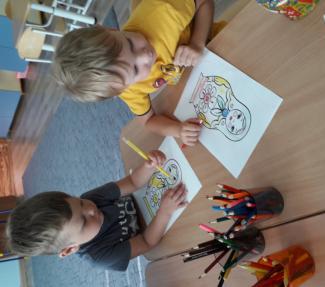 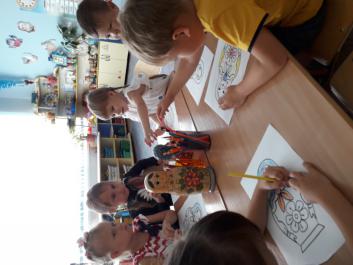 На занятиях у нас
Интересно, 
          просто класс!
.
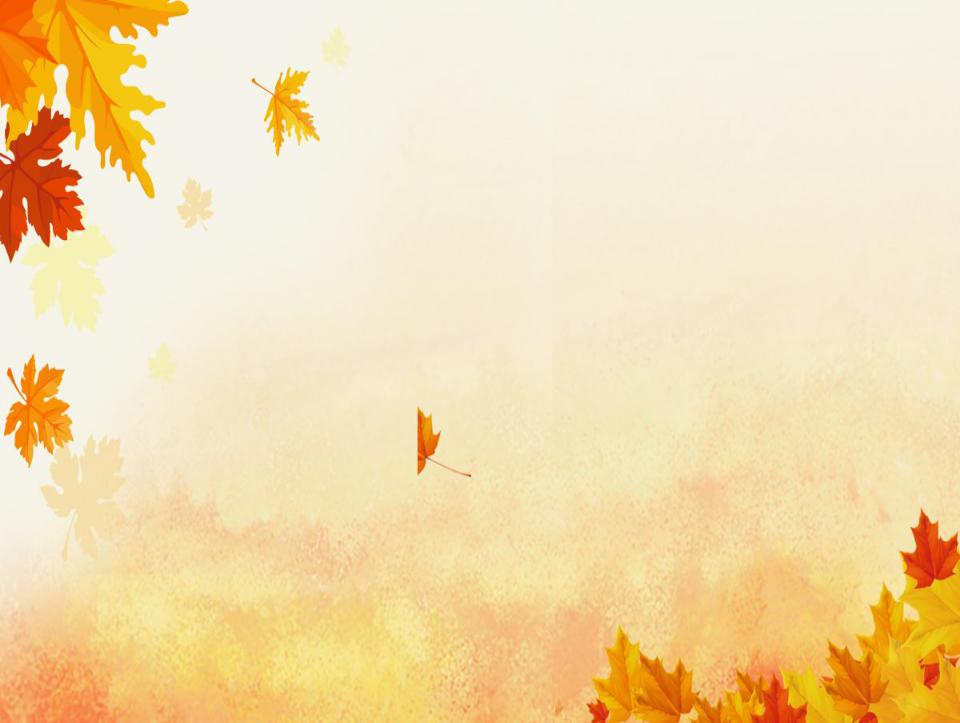 По дорожке мы пошли и по компасу нашли:
И деревья и грибы и неведомы следы!
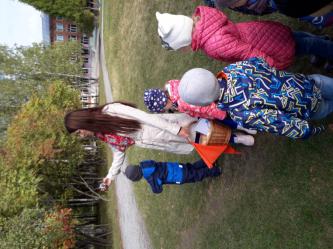 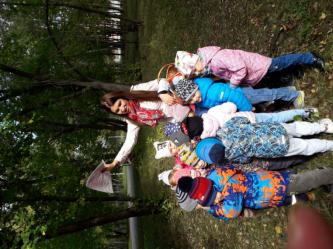 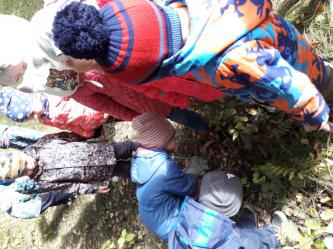 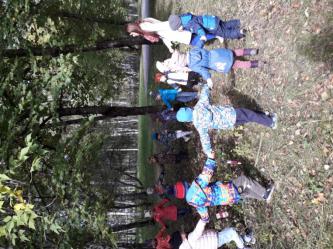 .
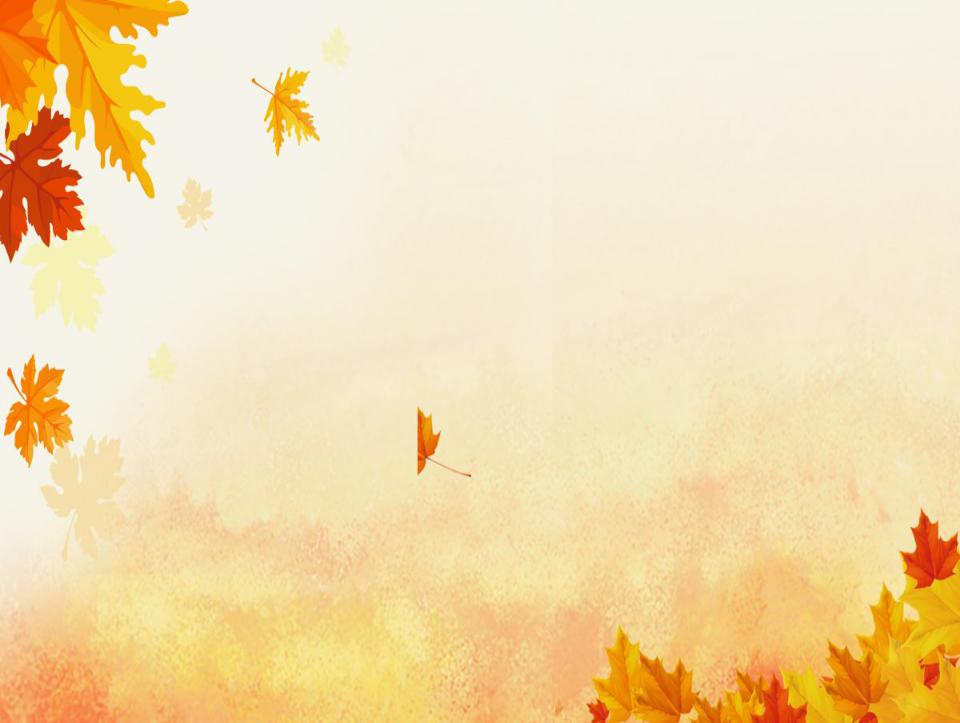 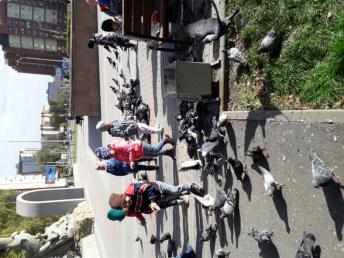 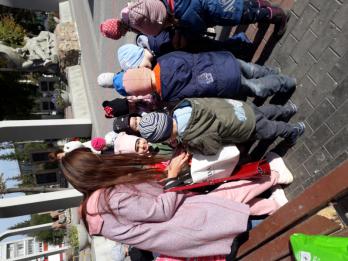 В гости к «Родине»  
                 ходили,
 голубей мы там   
               кормили!
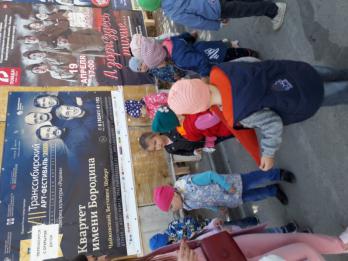 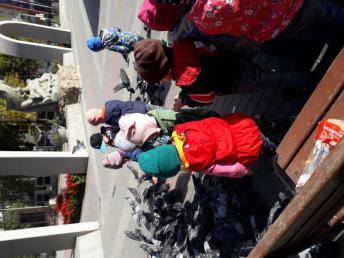 .
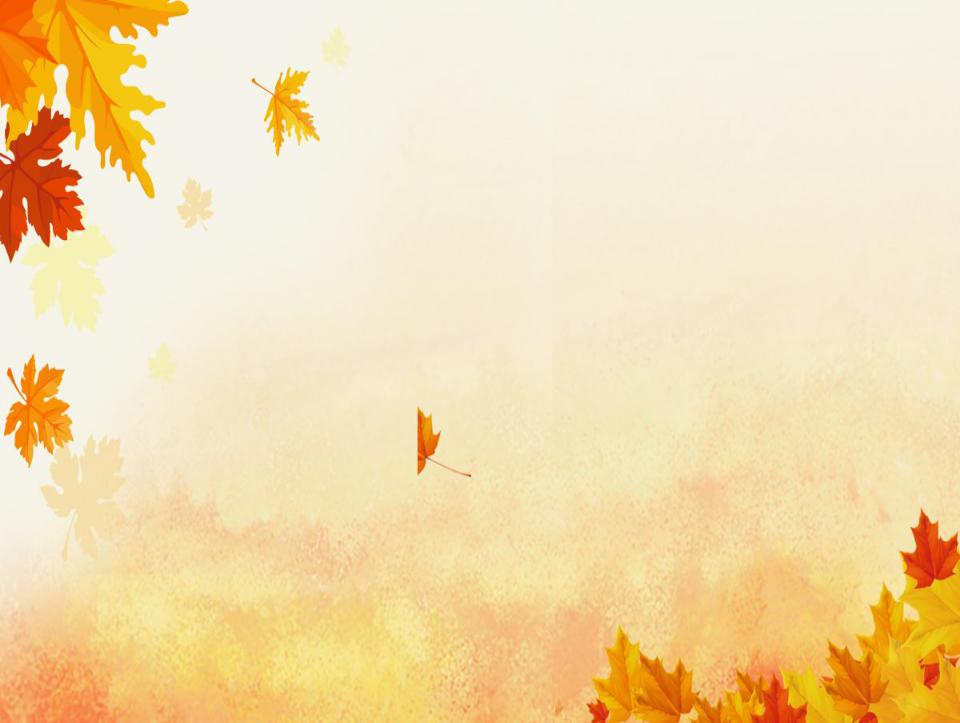 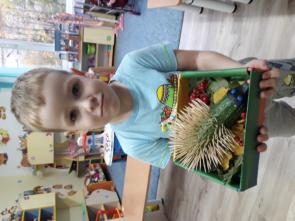 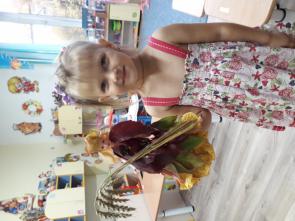 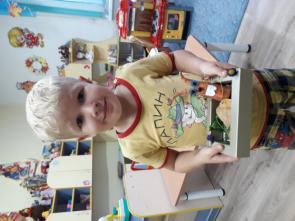 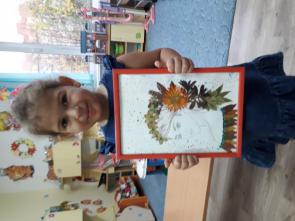 Наши руки не для скуки, все умеют делать руки!
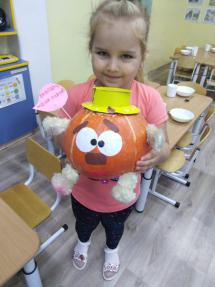 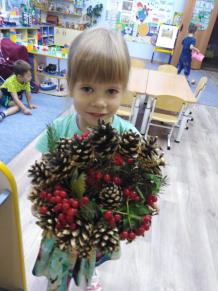 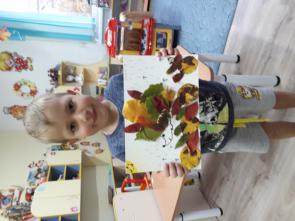 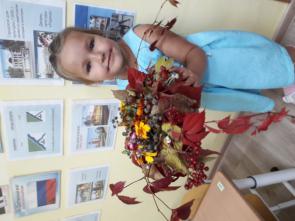 .
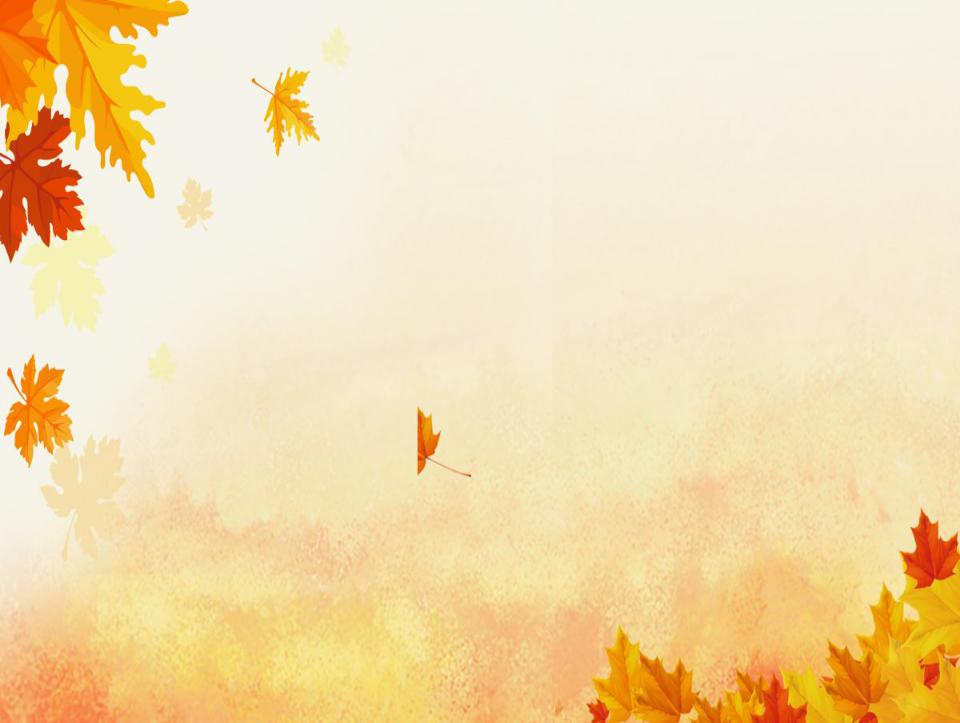 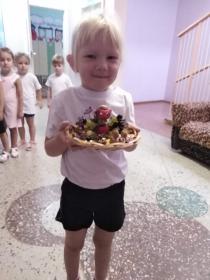 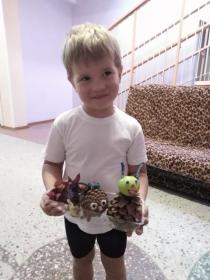 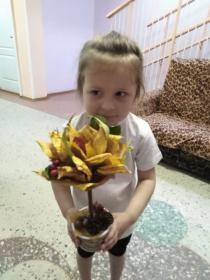 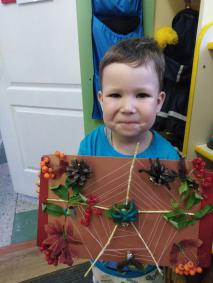 Интересные дела детям осень принесла!
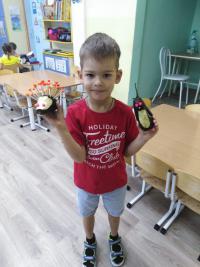 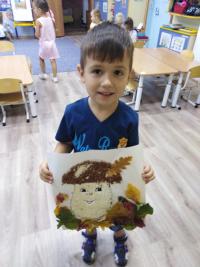 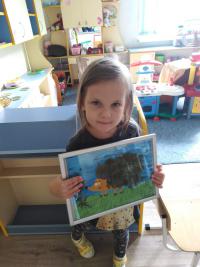 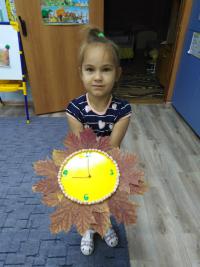 .
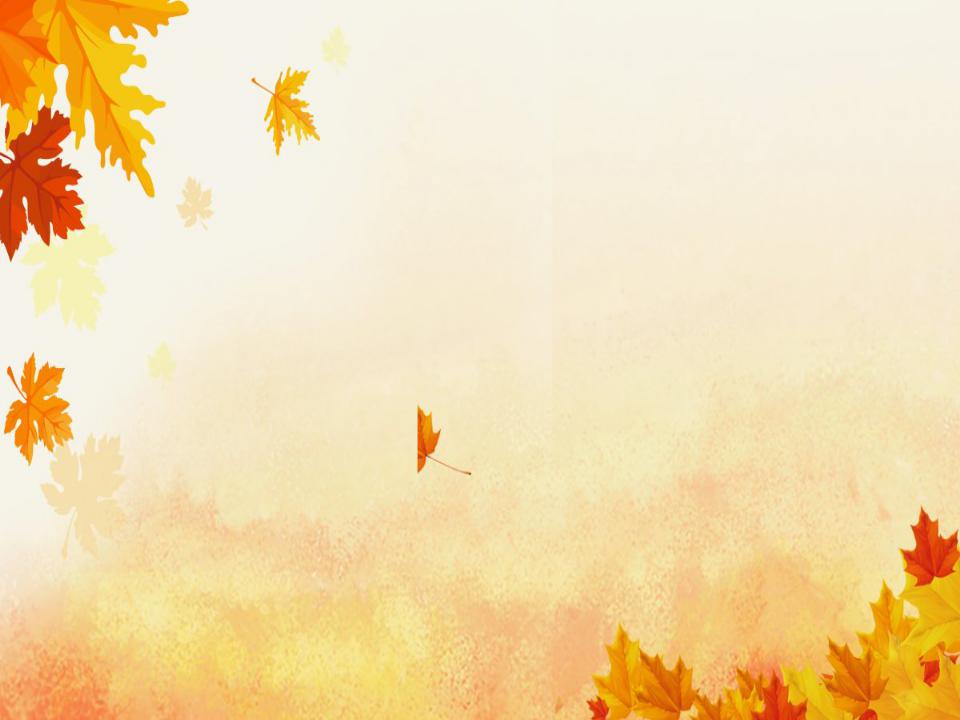 ДО НОВЫХ ВСТРЕЧ!